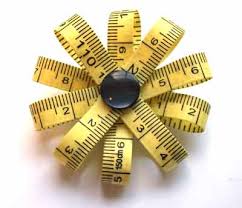 Eğitimde ve PsikolojideÖLÇME VE DEĞERLENDİRME
Dr. Ergül Demir
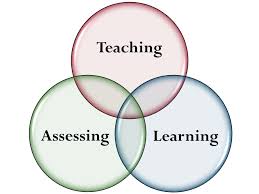 1
ÜNİTE 6.Öğretmen Yapımı Testlerya da Sınıf İçi Ölçme Araçları - 1
(Sınıf İçinde) Başarının Ölçülmesi
Davranışçı yaklaşımla, genel anlamda başarı; belirlenen ve tanımlanan tipik ve kritik bilişsel davranışlar düzeyinde, bireylerin bu davranışlara sahip olma düzeyidir. 

Eğitim alanında başarı ise planlı öğrenme yaşantıları sürecinde ve sürecin sonunda, başarı ile ilişkilendirilmiş bilişsel davranışlar ya da beceriler düzeyinde istendik yönde değişimin ortaya çıkma düzeyidir.
3
Eğitim ve öğretim süreçlerinde başarı;
Öğrenme başarısı
Akademik başarı
Ders başarısı
Konu/Ünite başarısı
Dönem/Yıl/Kademe başarısı
gibi farklı kavramlarla ve farklı biçimlerde tanımlanabilmektedir.

Başarı, bilişsel (ya da bilişsel yönü baskın) örtük bir özelliktir.
4
Başarının öğrenmeye bağlı olarak gelişimi;

Klasik Bloom Taksonomisine göre 6 aşamada gerçekleşir:
Bilgi
Kavrama
Uygulama
Analiz
Sentez
Değerlendirme

Haladyna Taksonomisine göre 3 aşamada gerçekleşir:
Bilgi (Information)
Beceri (Skill)
Yetenek / Yetkinlik (Ability)
5
Başarının ölçülmesine yönelik klasik model;
BAŞARI
DAVRANIŞLAR
Davranış Örneklemi
Davranış Evreni
Göstergeler
Uyarıcılar
Maddeler
Sorular
6
Başarı Testleri
Başarı;
Örtük bir özelliktir.
Bilişsel yönü baskın bir özelliktir.
Maksimum performans kategorisinde bir özelliktir.
Hiyerarşik olarak tanımlama çabaları bulunmaktadır.
Çoğunlukla, ölçmenin amacına bağlı olarak tek boyutlu yapılandırılması tercih edilen bir özelliktir. 
Böylece bir toplam puanla ifade edilebilmektedir.

Başarı testleri, maksimum performans testleri olarak da tanımlanmaktadır.
7
Sınıf içerisinde kullanılan başlıca başarı testleri:
Yazılı Yoklama
Sözlü Yoklama
Çoktan Seçmeli Test
Kısa Cevaplı Test
Boşluk Doldurmalı Test
Eşleştirmeli Test
Doğru-Yanlış Testleri
Kompozisyon Testleri
Performans değerlendirme araç ve yöntemleri
8
Sınıf içerisinde kullanılan başarı testlerini, madde tiplerine ve türlerine göre sınıflandırmak mümkündür:
Çoktan Seçmeli Test
Doğru-Yanlış Testi
Eşleştirmeli Test
Yapılandırılmış Maddelerden Oluşan Testler
Kısa Cevaplı Test
Boşluk Doldurmalı Test
Yarı Yapılandırılmış Maddelerden Oluşan Testler
Yapılandırılmamış Maddelerden Oluşan Testler
Yazılı Yoklama
Sözlü Yoklama
Kompozisyon Testleri
9
Hangi ölçme aracının kullanılacağı kararının verilmesinde;
Ölçülmek istenilen özellik,
Ölçmenin amacı,
Yoklanmak istenen davranışlar ve bu davranışların örüntüsü,
Davranışların sayısı ve dağılımı,
Örneklemin özellikleri,
Uygulama koşulları,
ve
Ölçme aracının özellikleri,
Gözlemcinin/Uygulayıcının yeterlik düzeyleri
bir bütün olarak dikkate alınmalıdır.

Dikkat!!!
Araca göre ölçme mi, ölçmeye uygun araç mı?
10